Figure 1. Relationship between total industry capacity Q and δ̅
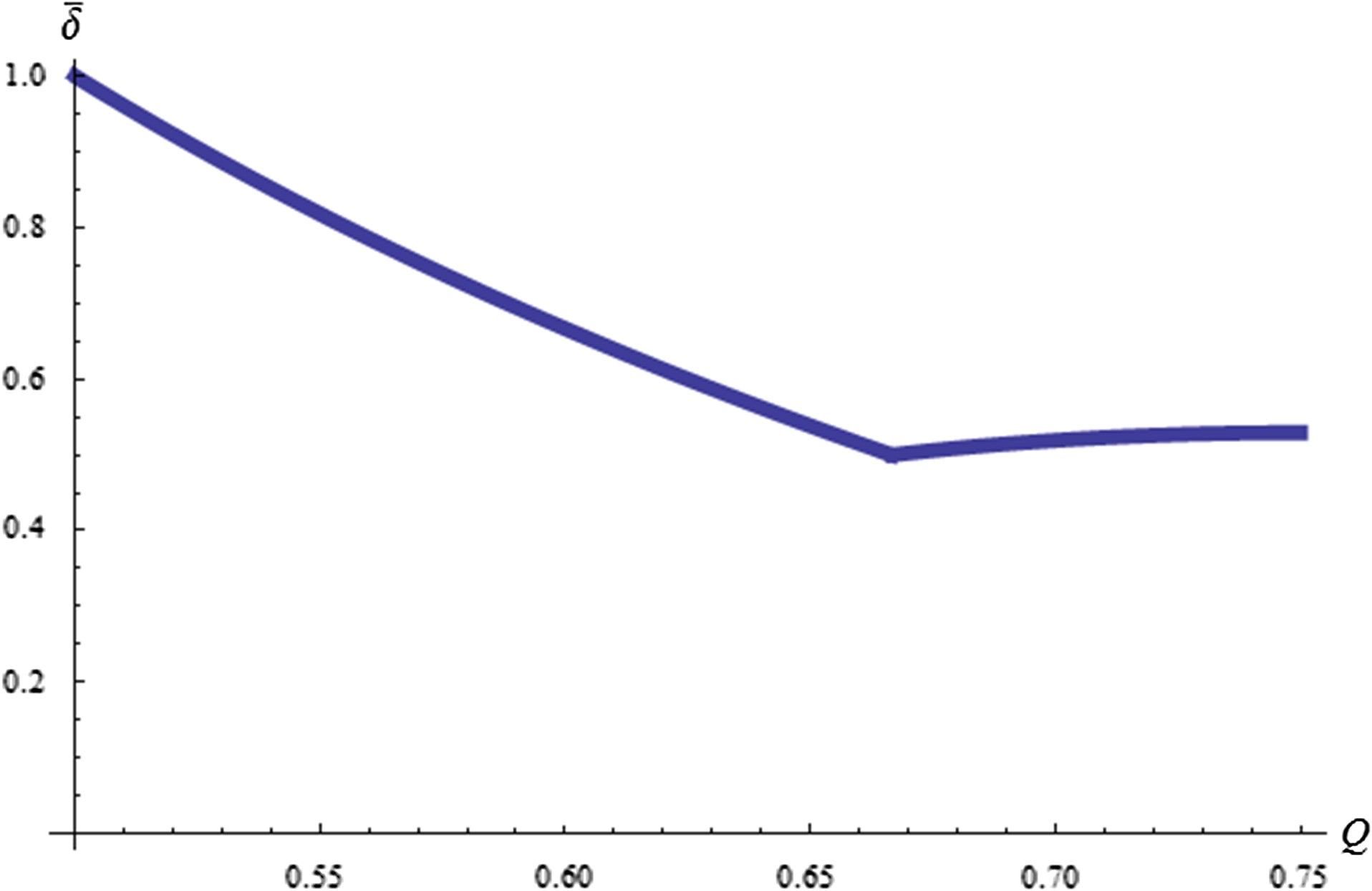 Jnl of Competition Law & Economics, Volume 12, Issue 4, 1 December 2016, Pages 661–700, https://doi.org/10.1093/joclec/nhw029
The content of this slide may be subject to copyright: please see the slide notes for details.
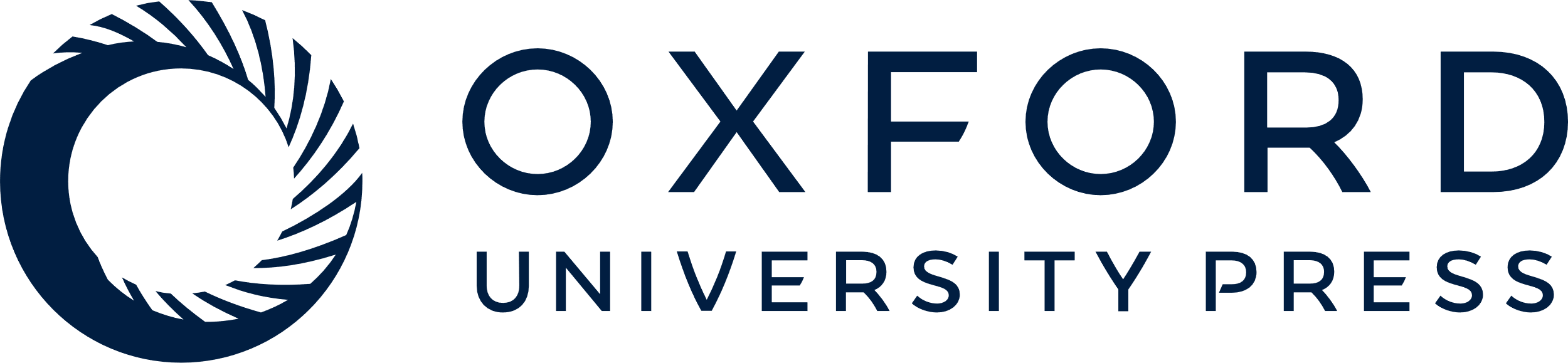 [Speaker Notes: Figure 1. Relationship between total industry capacity Q and δ̅


Unless provided in the caption above, the following copyright applies to the content of this slide: © The Author 2016. Published by Oxford University Press. All rights reserved. For permissions, please e-mail: journals.permissions@oup.com]